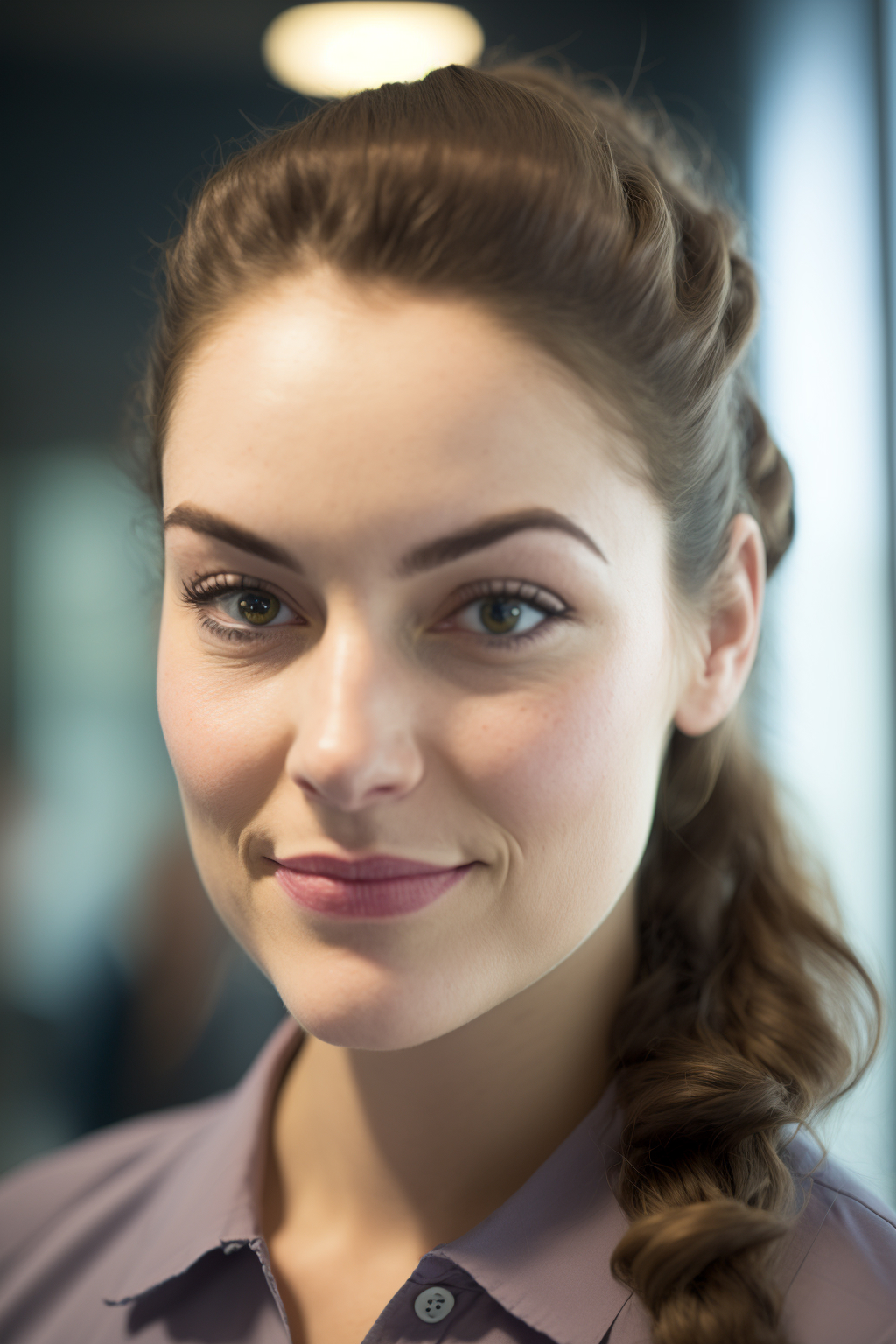 THE CURATED
The Curated Connoisseur is a vibrant individual with a unique blend of sophistication and creativity. They seek out beauty in everyday moments, thrive on cultural experiences, and value personal growth. This persona is a mosaic of passions, with a penchant for refined tastes and thought-provoking pursuits.
The Desire To Lead A Well-Rounded Life in Balance
Location - Living In: Worldwide

Connections: People Who Like AiSound Festival

Age: 18 - 65+

Gender: Male

Market In Market
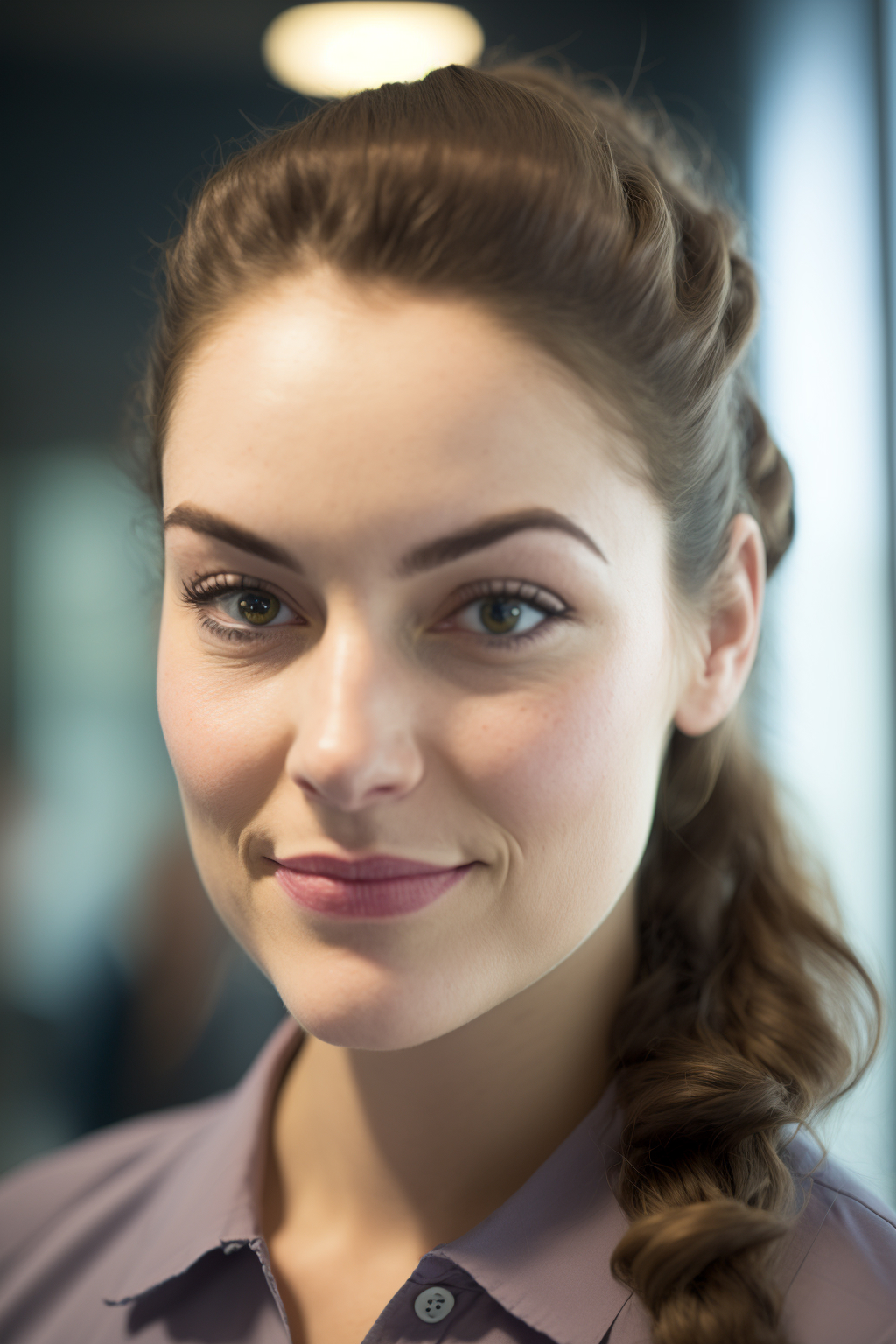 THEME
Your Title Here
Your body Here